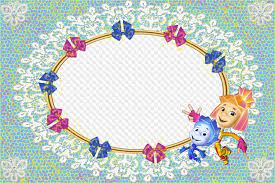 Чому людина 
має працювати?
Підготувала: Мирослава РАДКІВСЬКА
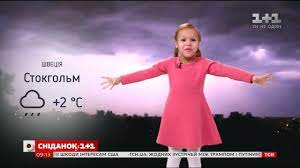 Що на рахунок опадів?
Кому відома температура повітря?
Яким було вранці небо?
Який місяць?
Привіт друзі!
А яка зараз пора року?
Яке сьогодні число?
Пригадай
Які професії людей тобі подобаються?
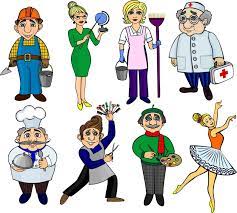 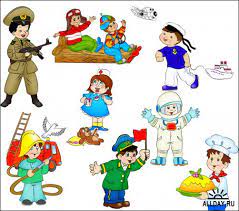 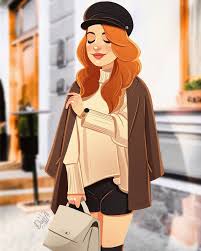 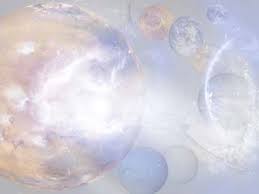 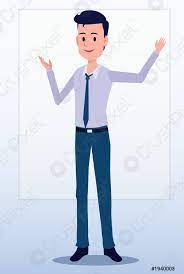 Роздивіться символи, що характерезують різні види діяльності людей. Назвіть можливі професії зображених людей.
« людина –
людина»
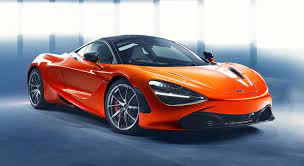 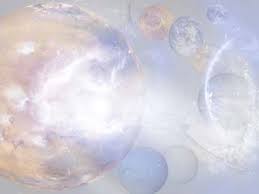 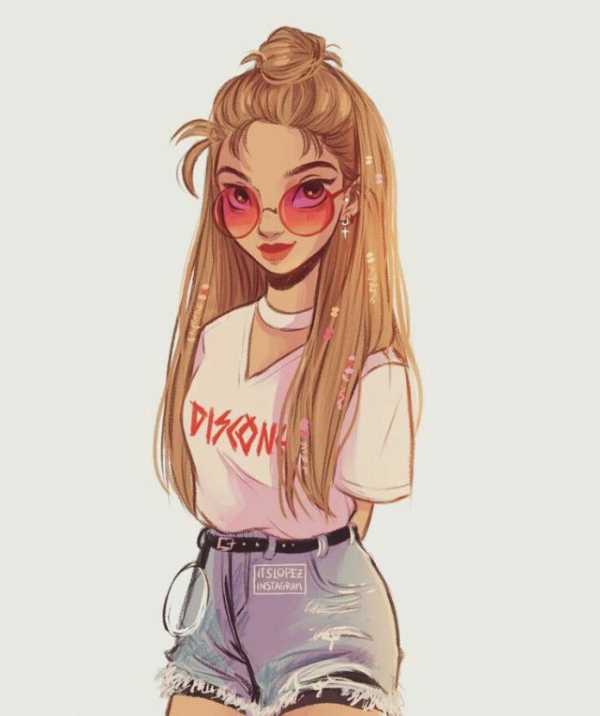 Роздивіться символи, що характерезують різні види діяльності людей. Назвіть можливі професії зображених людей.
«людина –
техніка»
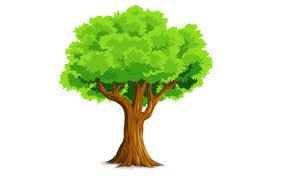 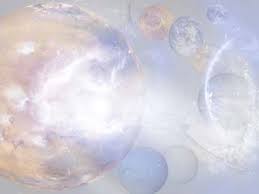 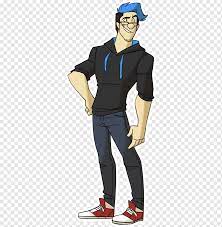 Роздивіться символи, що характерезують різні види діяльності людей. Назвіть можливі професії зображених людей.
«людина-
природа»
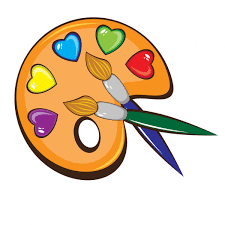 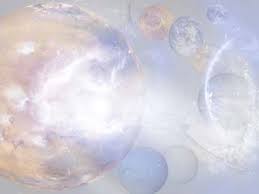 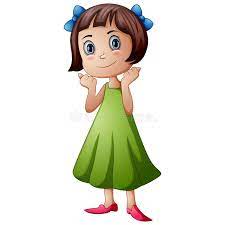 Роздивіться символи, що характерезують різні види діяльності людей. Назвіть можливі професії зображених людей.
«людина-
мистецтво»
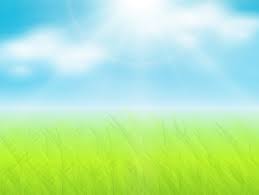 Що відрізняє людей від тварин?
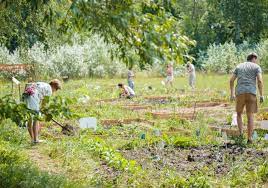 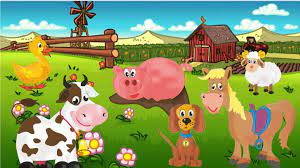 Потреба в праці відрізняє людей
від тварин.
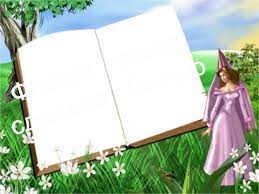 Кожна людина має право на працю, що виявляє її особисті вподобання та схильності.
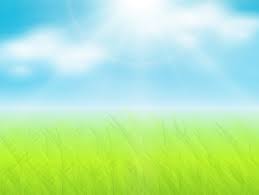 Це право гарантує стаття 43 Конституції України. Водночас праця – це обов’язок кожної людини й необхідність, без якої не можна задовольнити ні власних, ані суспільних інтересів кожної особистості.
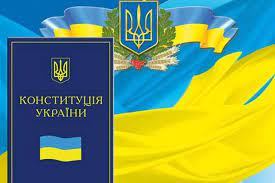 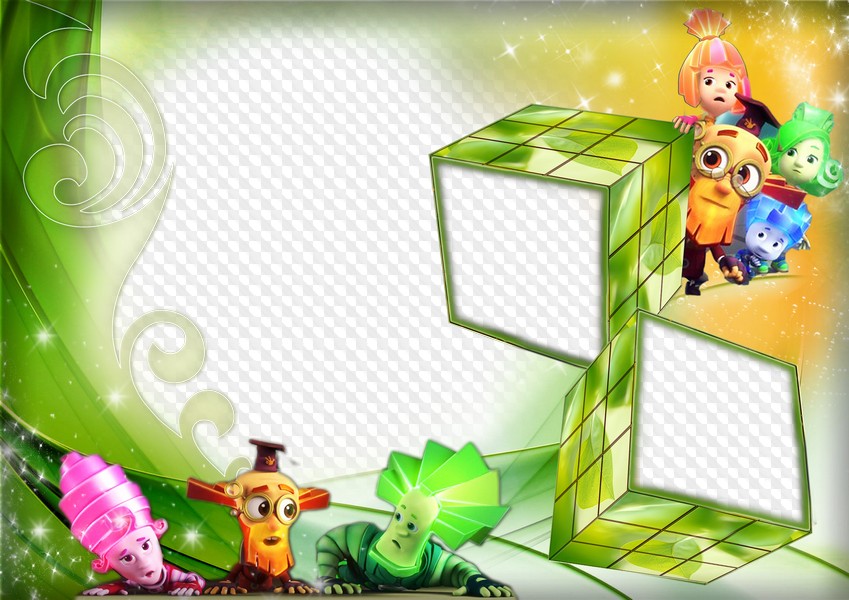 Розрізняють
працю:
фізичну
Хоча вони тісно взаємопов’язані  й обидві важливі.
Розу-
мову
(інтелектуальну)
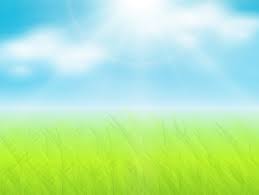 Наприклад, праця лікарів-хірургів належить до розумової, але потрібно докласти чимало фізичних зусиль, щоб операція пройшла успішно.
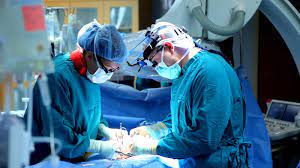 Якщо людина в процесі роботи застосовує хист, уяву та здібності, то її працю називають творчою.
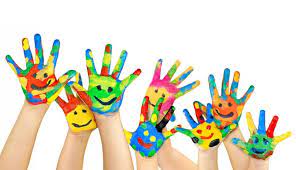 Вивчаємо й
розуміємо
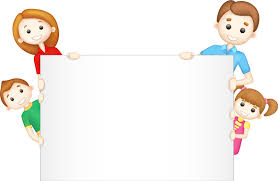 Праця – це діяльність людини, у процесі якої вона докладає вольові зусилля для досягнення мети. Будь – яку роботу можна виконувати творчо. Цінуй і поважай працю своїх батьків та інших людей.
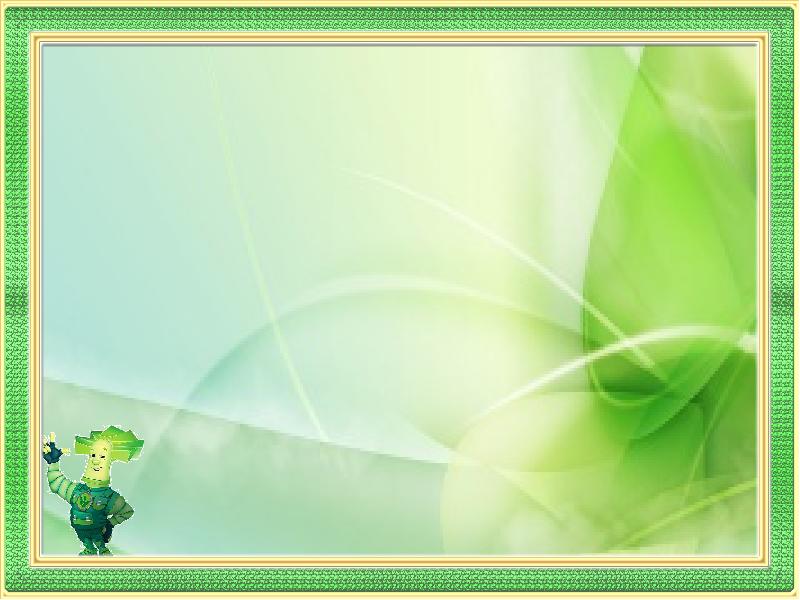 Досліди
У який час доби ти маєш найвищу працездатність, а коли працездатність – найнижча. Що впливає на твою працездатність?
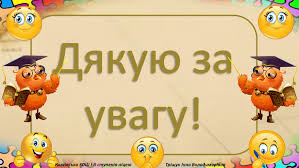